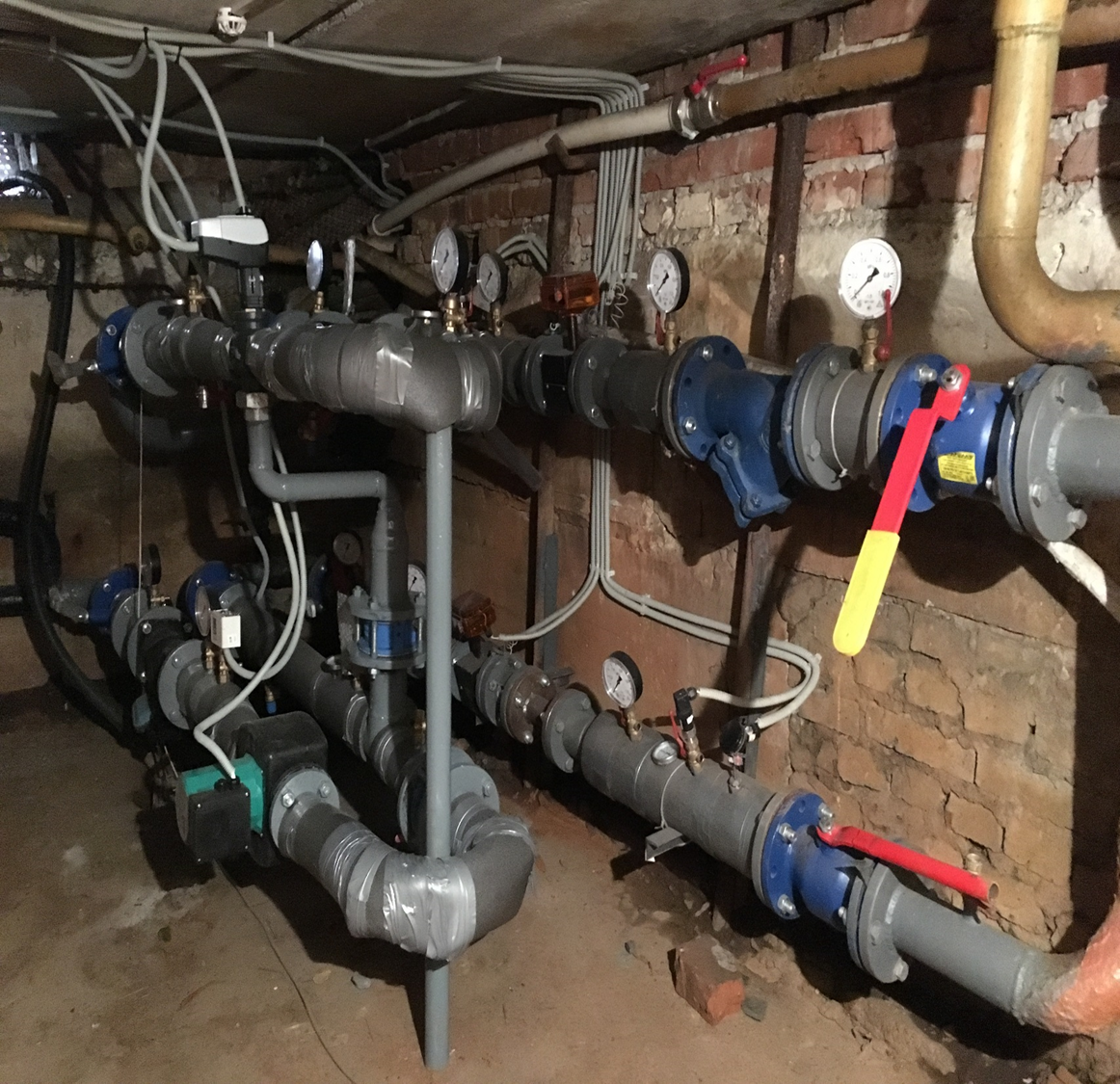 Заключен 
51 энергосервисный контракт
з
Привлечено более
50 млн руб.
Срок реализации 
8 лет
Внедрение энергосервисных контрактов по теплоснабжению в образовательных учреждениях города Смоленска
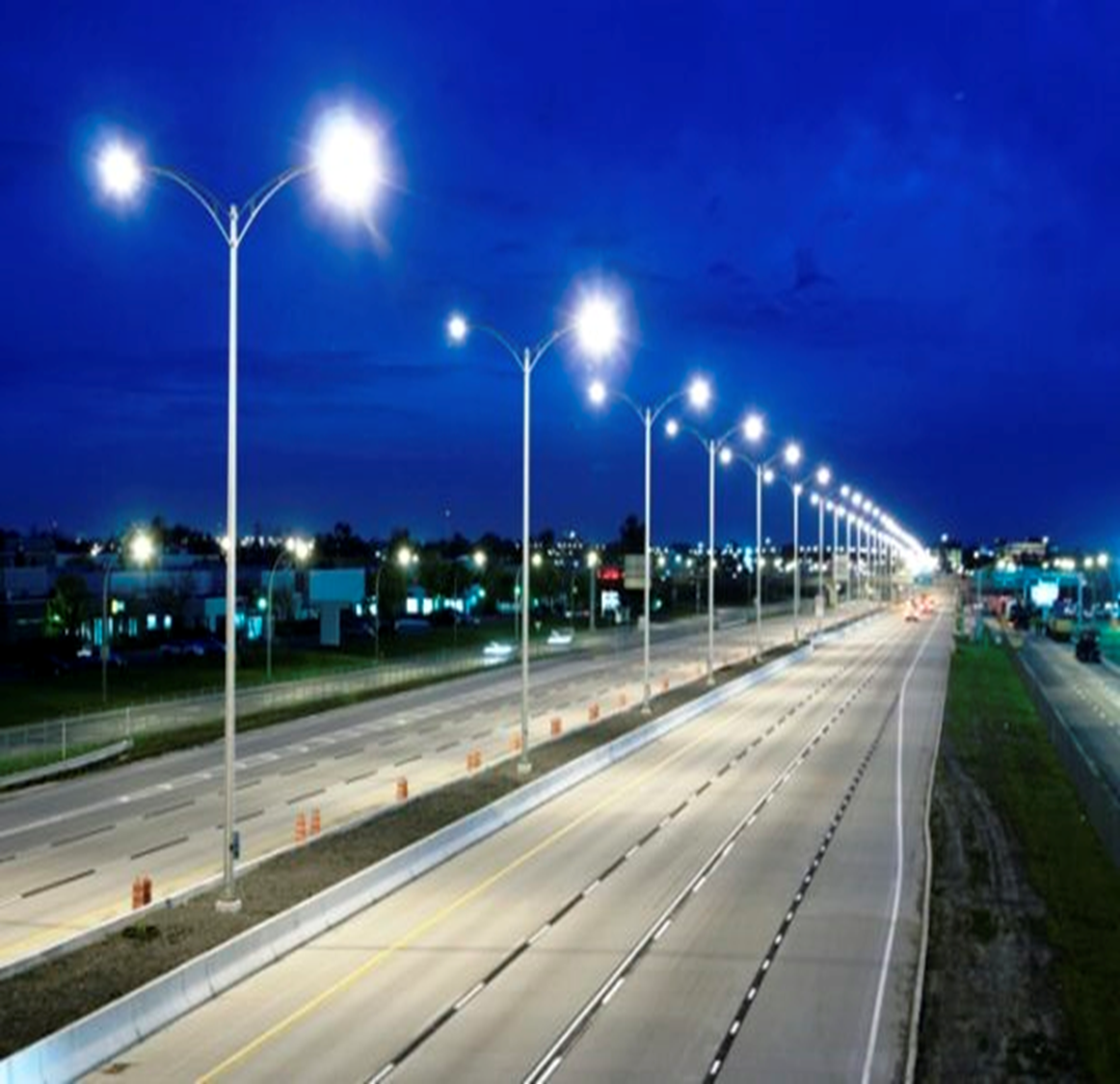 Привлечено
 476  
млн руб.
Срок контракта
 7 лет
Заменено 14603 светильника
Модернизация уличного освещения города Смоленска
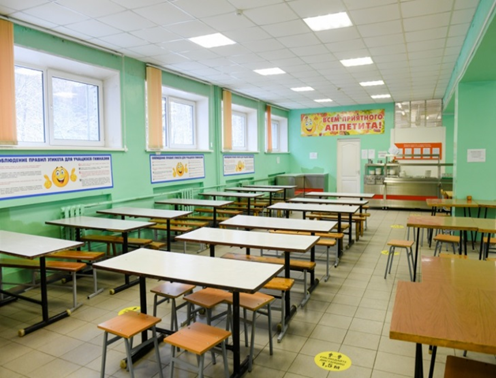 Заключены 
22 энергосервисных контрактов 
(15 школ, 1 учреждение культуры, 6 детских садов)
Заменено 
˃ 15 тыс. светильников
Срок контракта 
7 
лет
Модернизация внутреннего освещения в образовательных учреждениях города, путем заключения энергосервисных контрактов
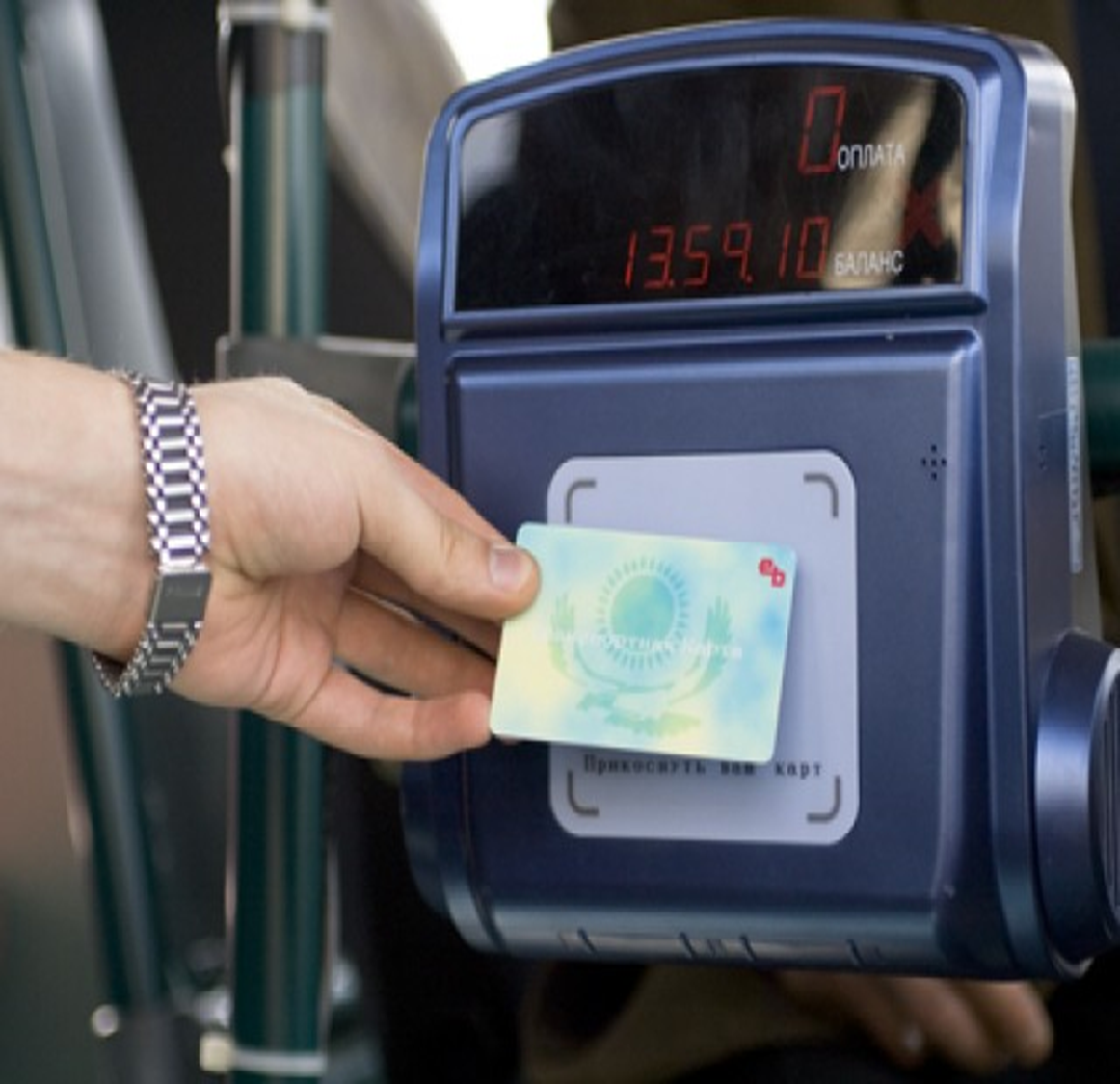 Возможность оплаты проезда бесконтактной банковской картой, картой любой из международных платежных систем, а также телефоном, брелоками и часами
Привлечено 
11,5 млн рублей
Внедрение автоматизированной оплаты проезда пассажиров на муниципальном транспорте